স্বাগতম
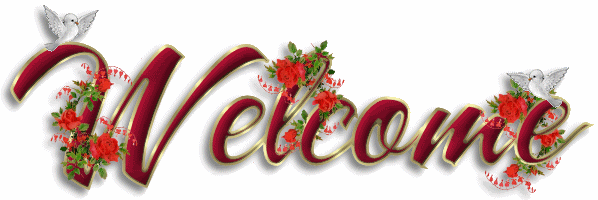 পরিচিতি
PIMS OF 
DTE =7563100437
   মোঃহাবিবুর রহমান
        ইন্সট্রাক্টর (পদার্থবিজ্ঞান)
 টেকনিক্যাল স্কুল ও কলেজ
          কিশোরগঞ্জ।
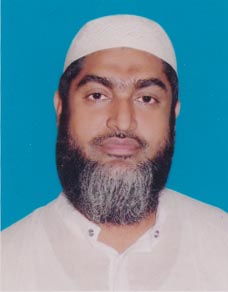 পাঠপরিচিতিঃ     বিষয় - পদার্থবিজ্ঞান
                       শ্রেণি - দ্বাদশ
                       সময় - ৪৫মিনিট
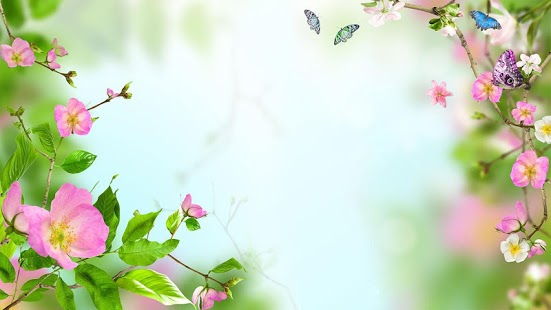 সংক্ষিপ্ত পাঠ পরিকল্পনা
পাঠ পরিকল্পনা দেখতে
ক্লিক করুন
এটি কী?
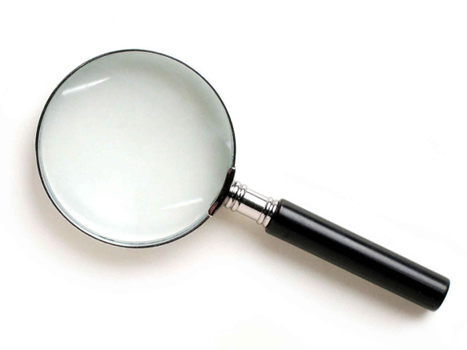 সরল অণুবীক্ষণ যন্ত্র
এটি কী?
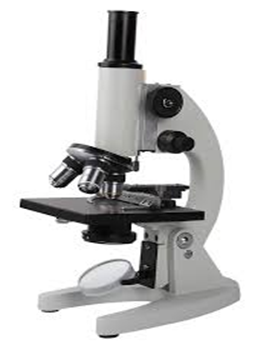 যৌগিক অণুবীক্ষণ যন্ত্র
পাঠশিরোনাম
অণুবীক্ষণ যন্ত্র
শিখনফলঃ
এই পাঠশেষে শিক্ষার্থীরা-
১।অণুবীক্ষণ যন্ত্র কী তা বলতে পারবে।
২। অণুবীক্ষণ যন্ত্রের শ্রেণি বিভাগ বর্ণনা করতে পারবে।
৩। অ্ণুবীক্ষণ যন্ত্র কীভাবে ক্রিয়াকরে তা ব্যাখ্যা করতে পারবে।
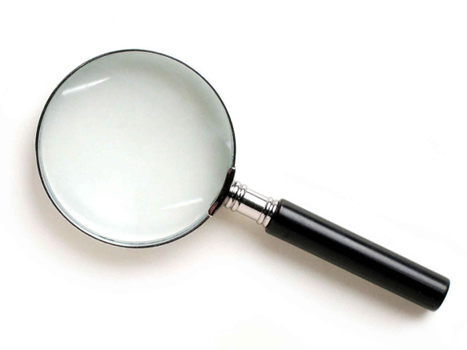 বিবর্ধক কাঁচ
ফ্রেম
হাতল
চিত্রঃ সরল অণুবীক্ষণ  যন্ত্রের  গঠন।
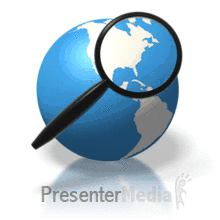 চিত্রঃসরল অণুবীক্ষণ যন্ত্রের বিবর্ধন সৃষ্টি
বিবর্ধিতপ্রতিবিম্ব
সরল অণুবীক্ষন যন্ত্র 
বা বিবর্ধক কাঁচ
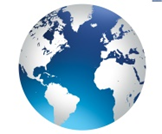 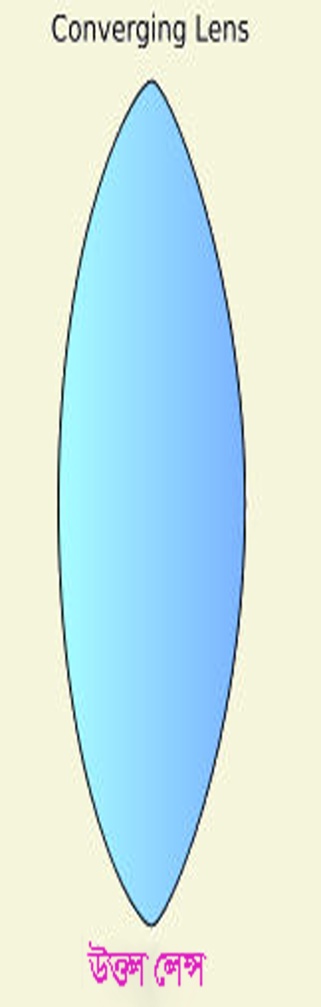 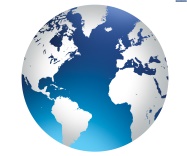 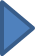 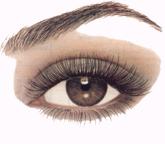 লক্ষ বস্তু
এই যন্ত্রের বিবর্ধন, m = 1+D/f
চিত্রঃসরল অণুবীক্ষণ যন্ত্রের আলোক ক্রিয়া।
গাণিতিক সমস্যাঃ একটি  সরল অণুবীক্ষণ যন্ত্রের  ফোকাস দূরত্ব 25 cm হলে স্পষ্ট দর্শনের জন্যে  বিবর্ধন  কত  হবে ? 
 [স্পষ্ট দর্শনের নিকটতম দূরত্ব= 25  cm]
সমাধাণঃ
এখানে,
যন্ত্রের ফোকাস দূরত্ব,  f = 25 cm= .25  m
স্পষ্ট দর্শনের নিকটতম দূরত্ব,D= 25cm =.25m
বিবর্ধন, m=?
আমরাজানি,  m = 1+D/ f
                            = 1+ .25/.25
                            = 2     (উত্তর)
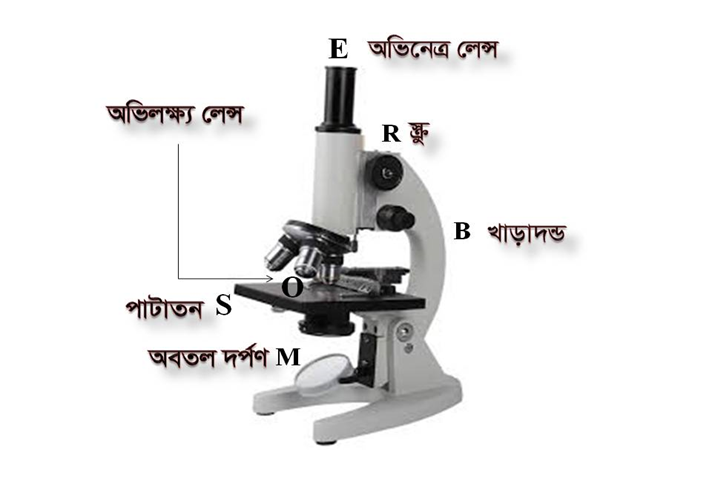 অভিনেত্র লেন্স
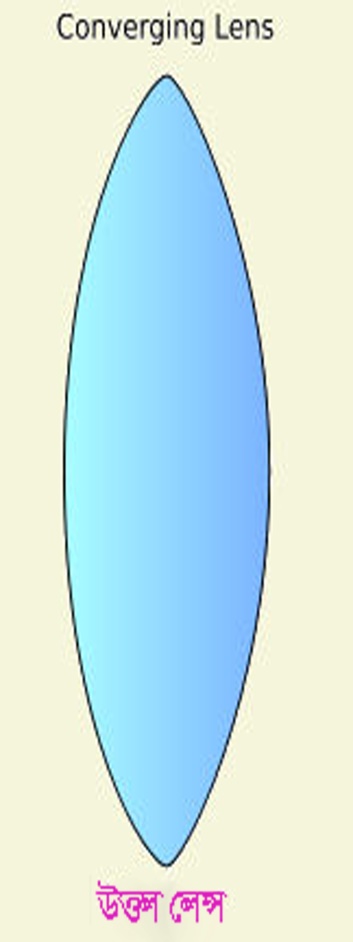 ক্ষুদ্র লক্ষ্যবস্তু
অভিলক্ষ লেন্স
অবাস্তব
 লক্ষ্যবস্তু
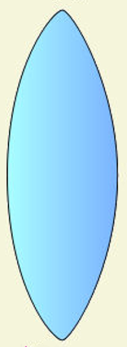 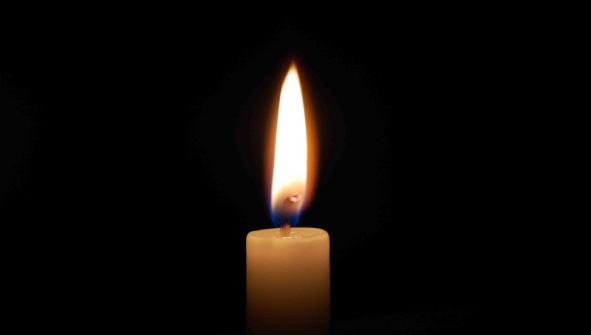 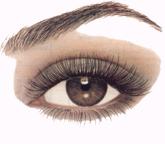 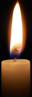 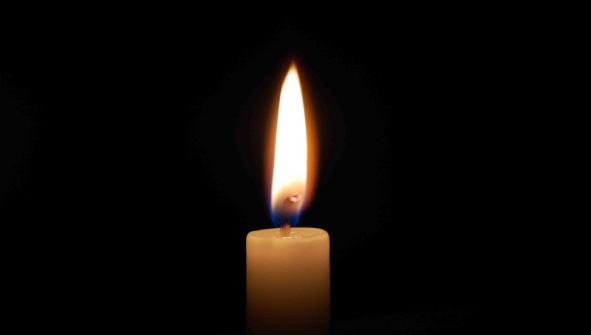 বিবর্ধিত বিম্ব
এই যন্তের বিবর্ধন,
দলীয় কাজ
১ম দলঃ একটি যৌগিক অণুবীক্ষণ যন্ত্রের বিভিন্ন অংশের কাজ ব্যাখ্যা কর।
২য় দলঃ। গঠন অনুসারে অণুবীক্ষণ যন্ত্রের প্রকারভেদ বর্ণনা কর।
৩য় দলঃএকটি যৌগিক অণুবীক্ষণ যন্ত্রে কীভাবে বিবর্ধিত প্রতিবিম্ব সৃষ্টি করে তা চিত্রসহ ব্যাখ্যা কর।
পাঠমূল্যায়ণ
১। অণুবীক্ষণ যন্ত্র কাকে বলে ?
২। অণুবীক্ষণ যন্ত্র কত প্রকার ?
৩। সরল অণুবীক্ষণ যন্ত্র বলতে কি বুঝায় ?
৪। যৌগিক অণুবীক্ষণ যন্ত্র কোথায় ব্যবহার করা হয় ?
বাড়ির কাজ
১। একটি  সরল  অণুবীক্ষণ যন্ত্রের আলোক ক্রিয়া ব্যাখ্যা কর এবং উহার ব্যবহার লিখ।
২। চিত্রাঙ্কন করে একটি যৌগিক অণুবীক্ষণ যন্ত্রের বিভিন্ন অংশ চিহ্নিত কর এবং উহার বিবর্ধন ব্যাখ্যা কর।
আল্লাহ্‌ আমাদের উপর সহায় হউন
                আজ এ পর্যন্তই
                খোদা হাফেজ।
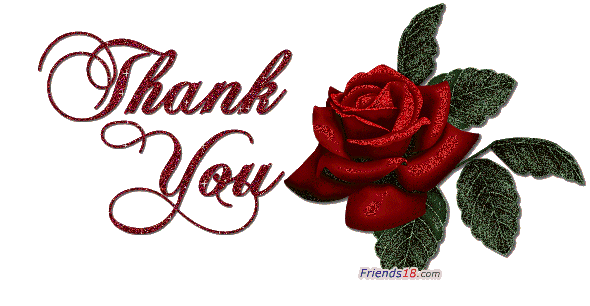